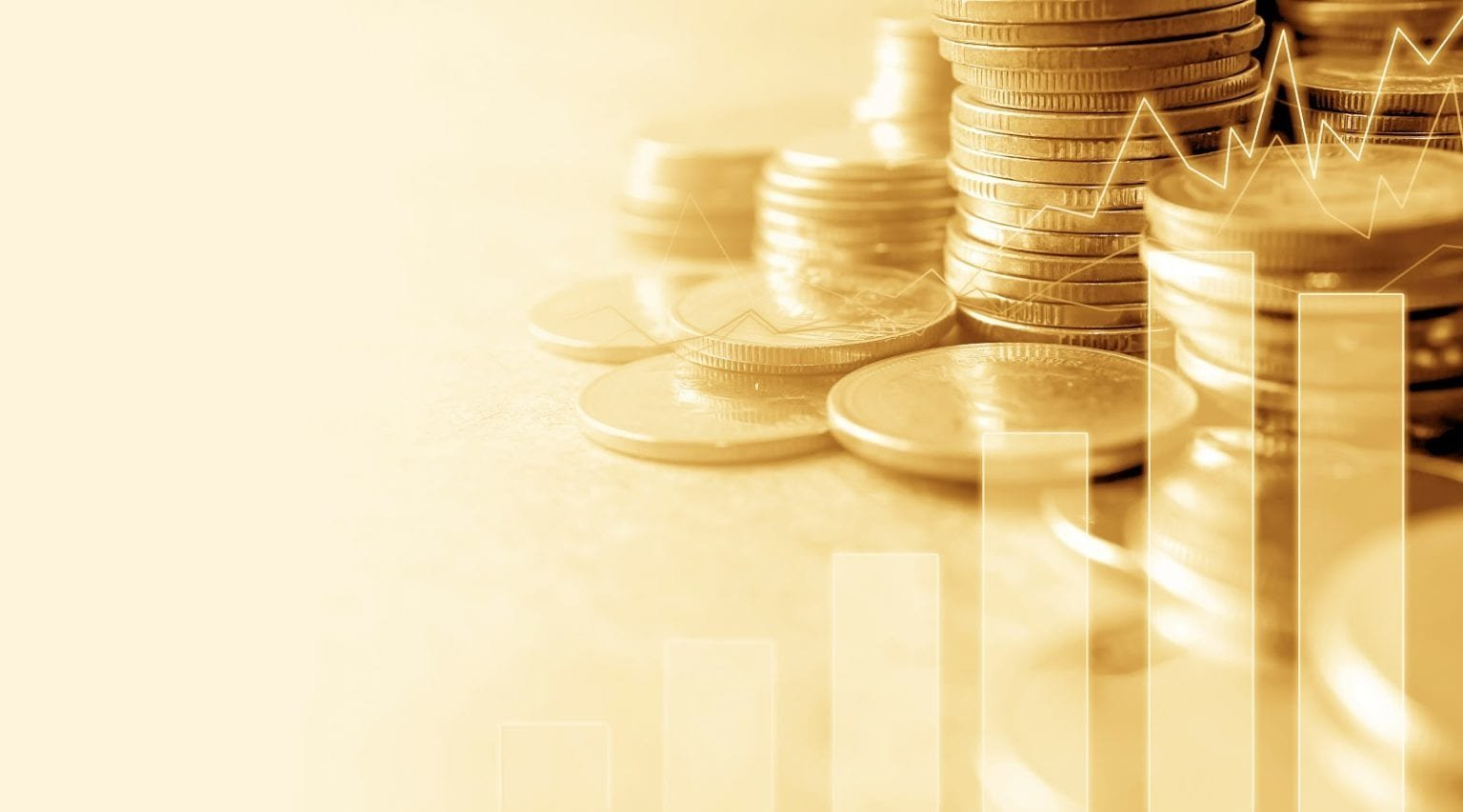 «Лучшее дидактическое пособие по формированию экономических представлений, качеств и основ финансовой грамотности, выполненное своими руками»
Автор:
Бутырина Надежда Александровна, воспитатель МБДОУ г. Иркутска детский сад № 133
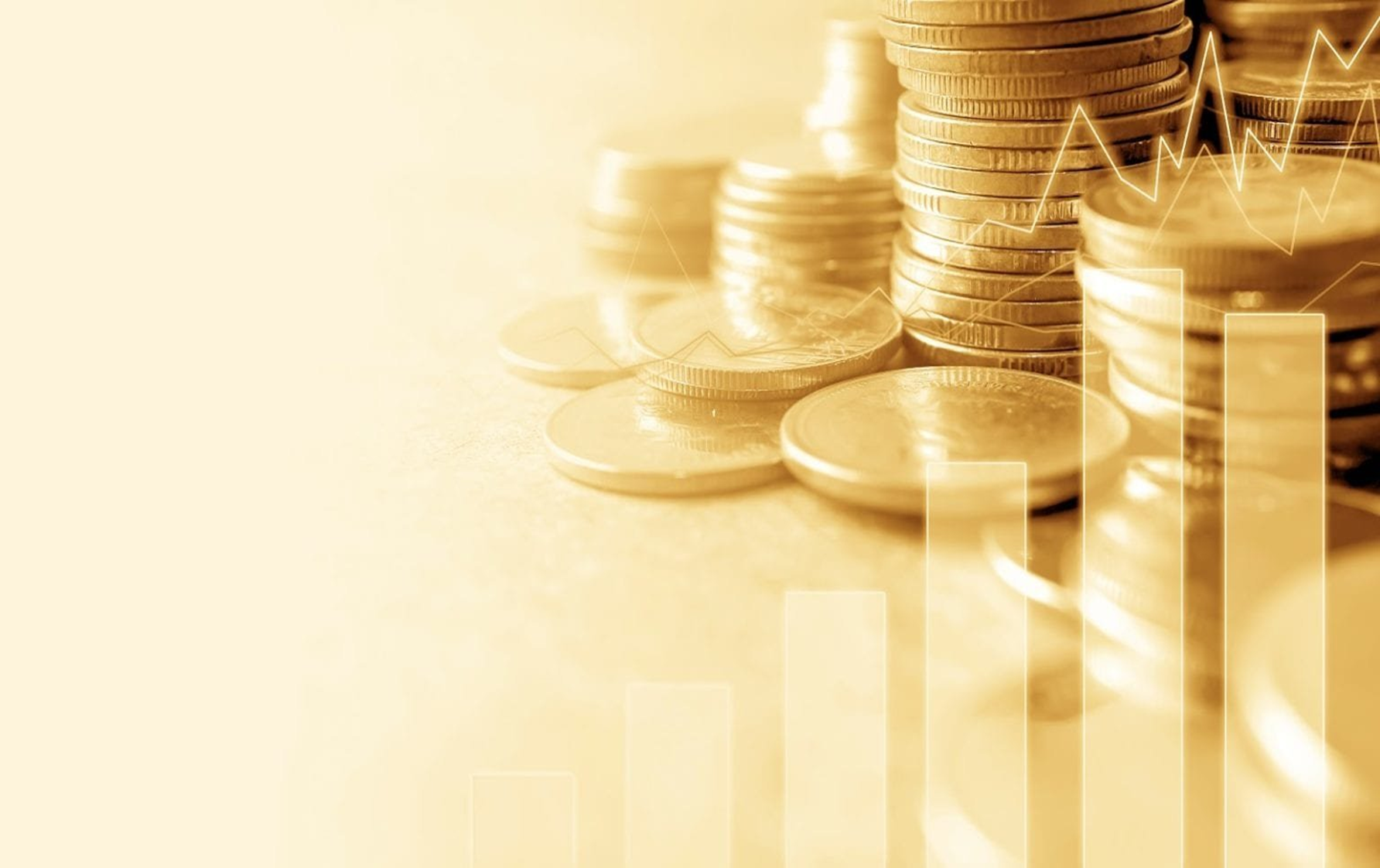 Цель: Расширить представления детей о функциях и свойствах денег
Задачи:
Обучающие:
-Закрепить знания детей о внешнем виде современных денег, банковской карте;
-Закрепление понятий «доход», «расход», «монета», «купюра»;
Развивающие:
-Развивать у детей познавательную активность в процессе экспериментирования, опытным путём знакомить с различными свойствами металла и бумаги;
-Способствовать развитию внимания, логического мышления, связной речи; способствовать формированию коммуникативных отношений;
Воспитательные:
-Закреплять умение работать в команде;
-Формировать умения выражать свои мысли и анализировать.
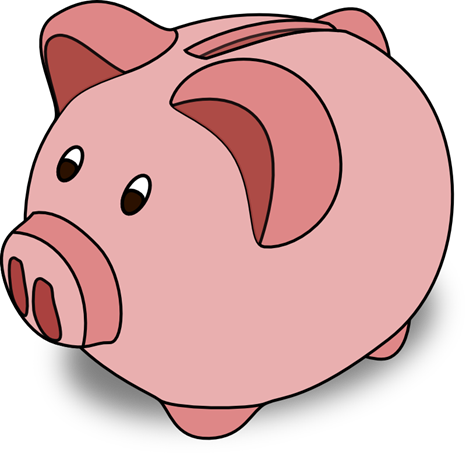 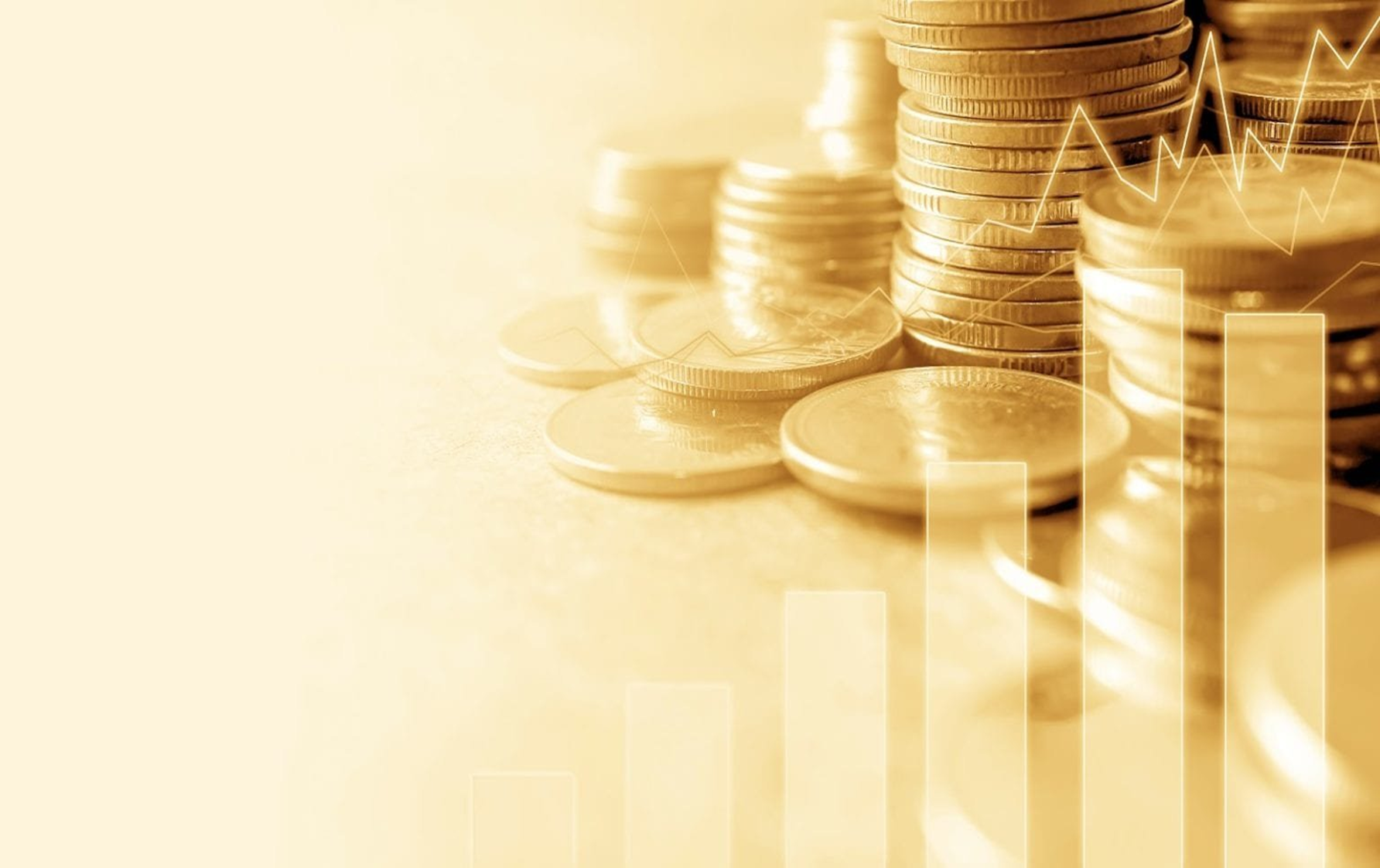 В своей работе мы  используем технику «Кубик Блума», которая помогает детям не только запомнить, но и проанализировать, прочувствовать и понять материал.
Создатель техники «Кубик Блума» — Бенджамин Блум, американский психолог, педагог. Суть этого педагогического приема заключается в следующем: после прохождения какой-то темы нужно бросить кубик, похожий на игральные кости.
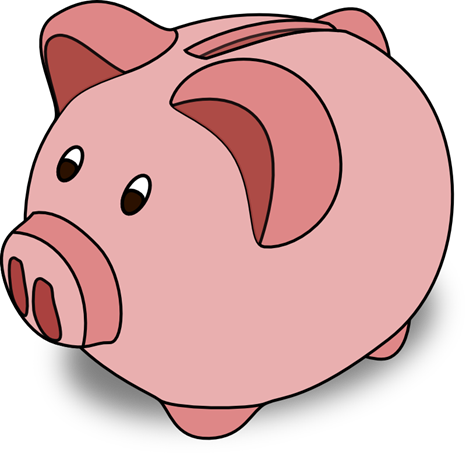 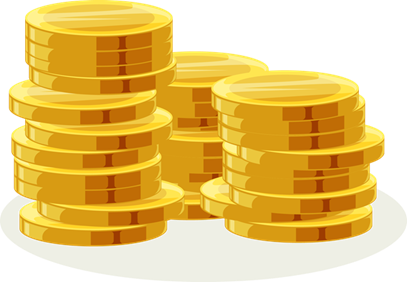 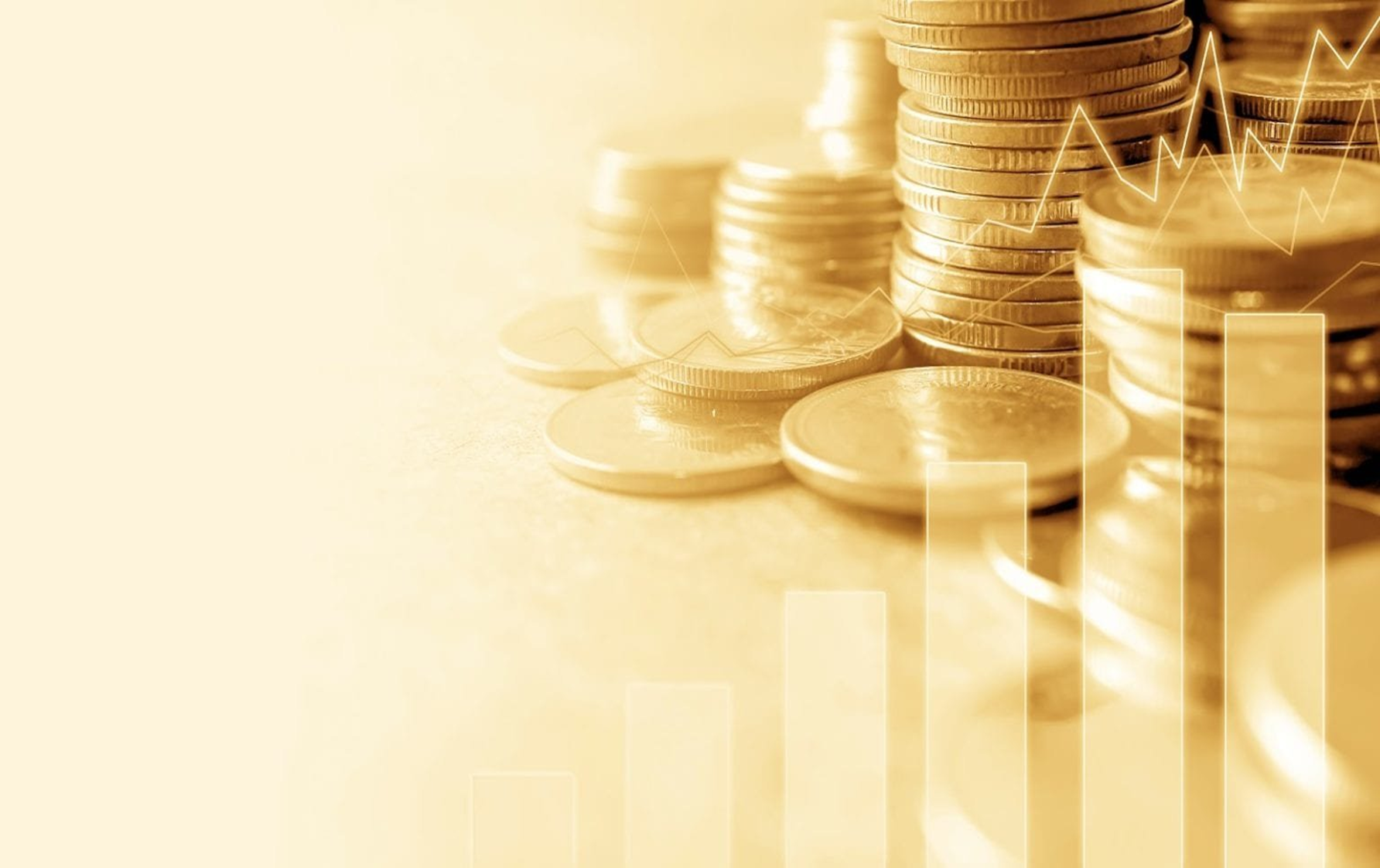 На каждой грани написан свой вопрос. Всего их 6:
почему;
придумай;
поделись;
назови;
предложи;
объясни.
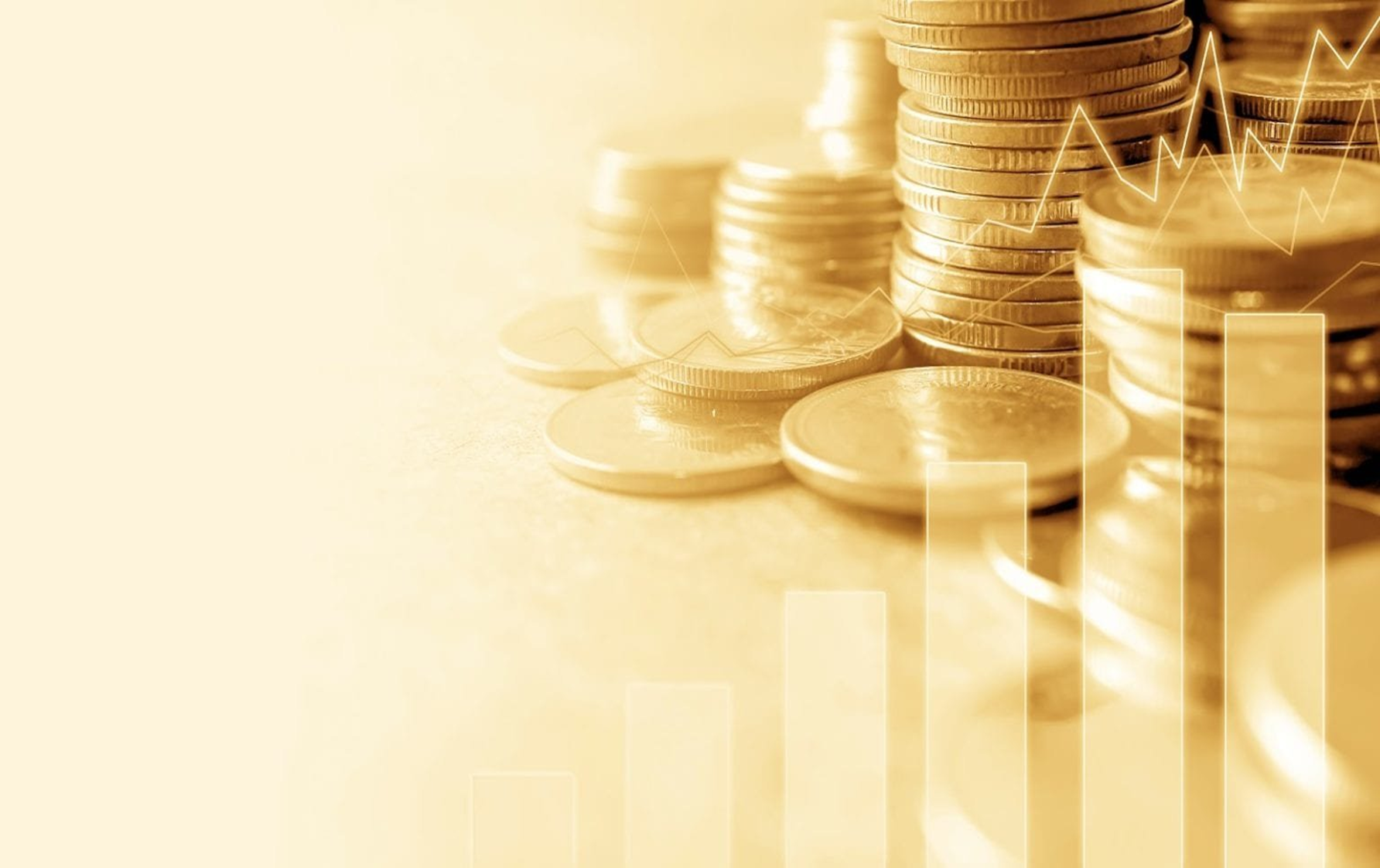 Вопросам нужно придумать продолжение. После ответить на них. Другой вариант – составить задание и выполнить его.
Бросать кубик можно сколько угодно. Чем больше вопросов будет задано, тем лучше дети усвоят изучаемый материал.
Внешне кубик представляет собой объемную фигуру с 6 гранями. Рассмотрим каждый вопрос подробнее.
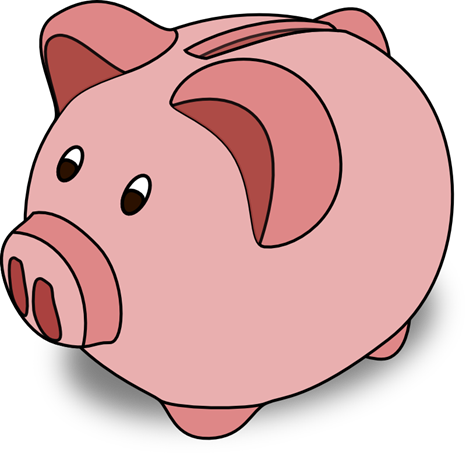 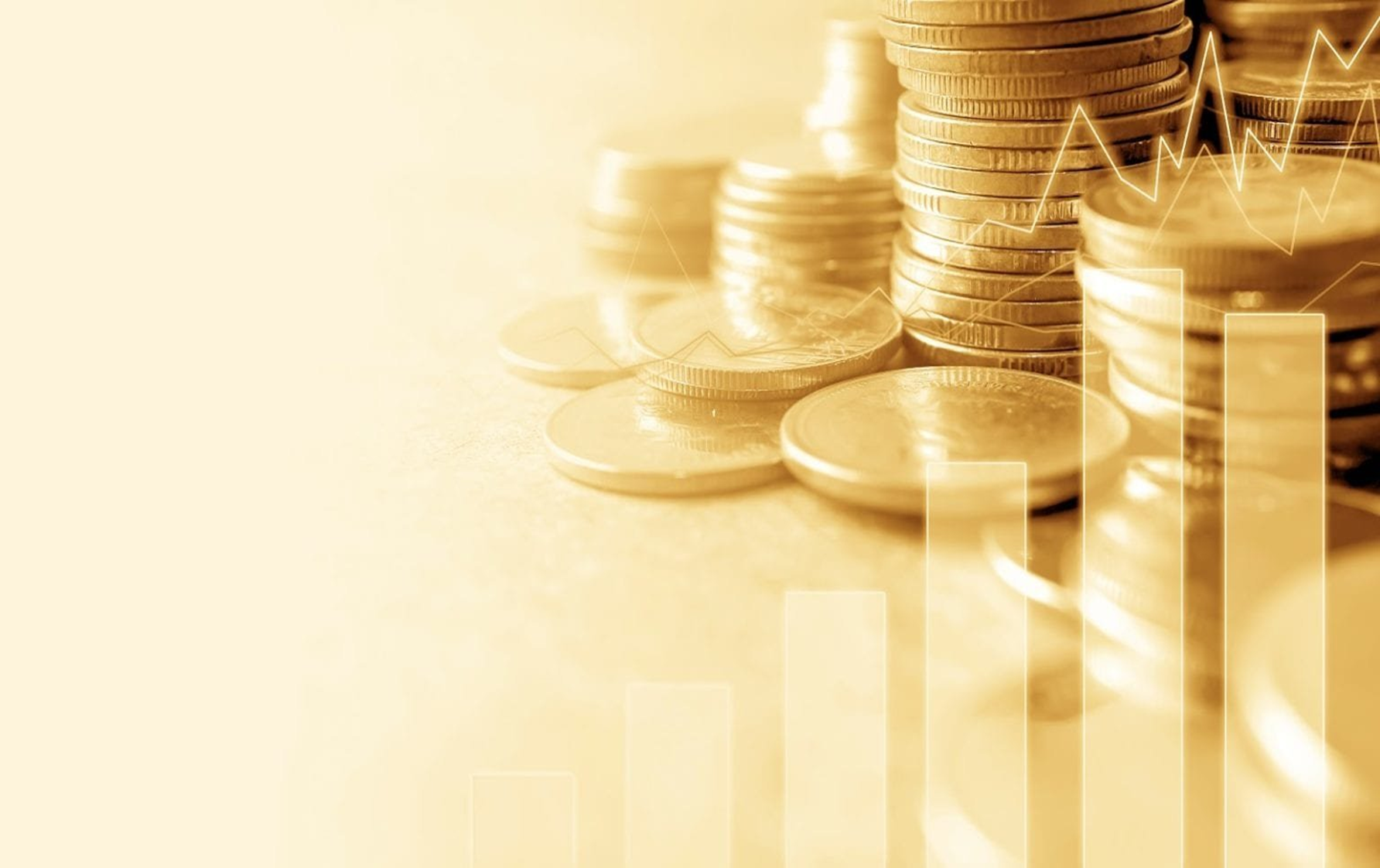 НАЗОВИ
ПОЧЕМУ
Предполагает воспроизведение знаний. Это самые простые вопросы. Ребенку предлагается просто назвать предмет, явление, термин и т.д.
Это блок вопросов позволяет сформулировать причинно-следственные связи, то есть описать процессы, которые происходят с указанным предметом, явлением.
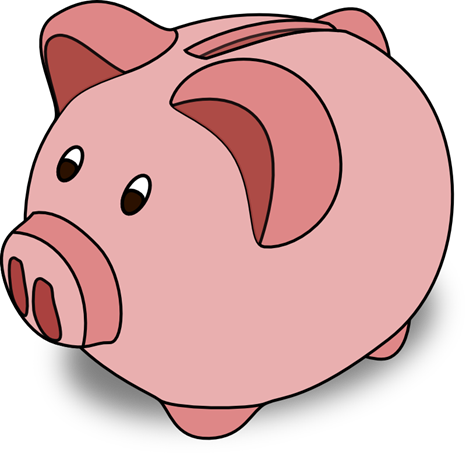 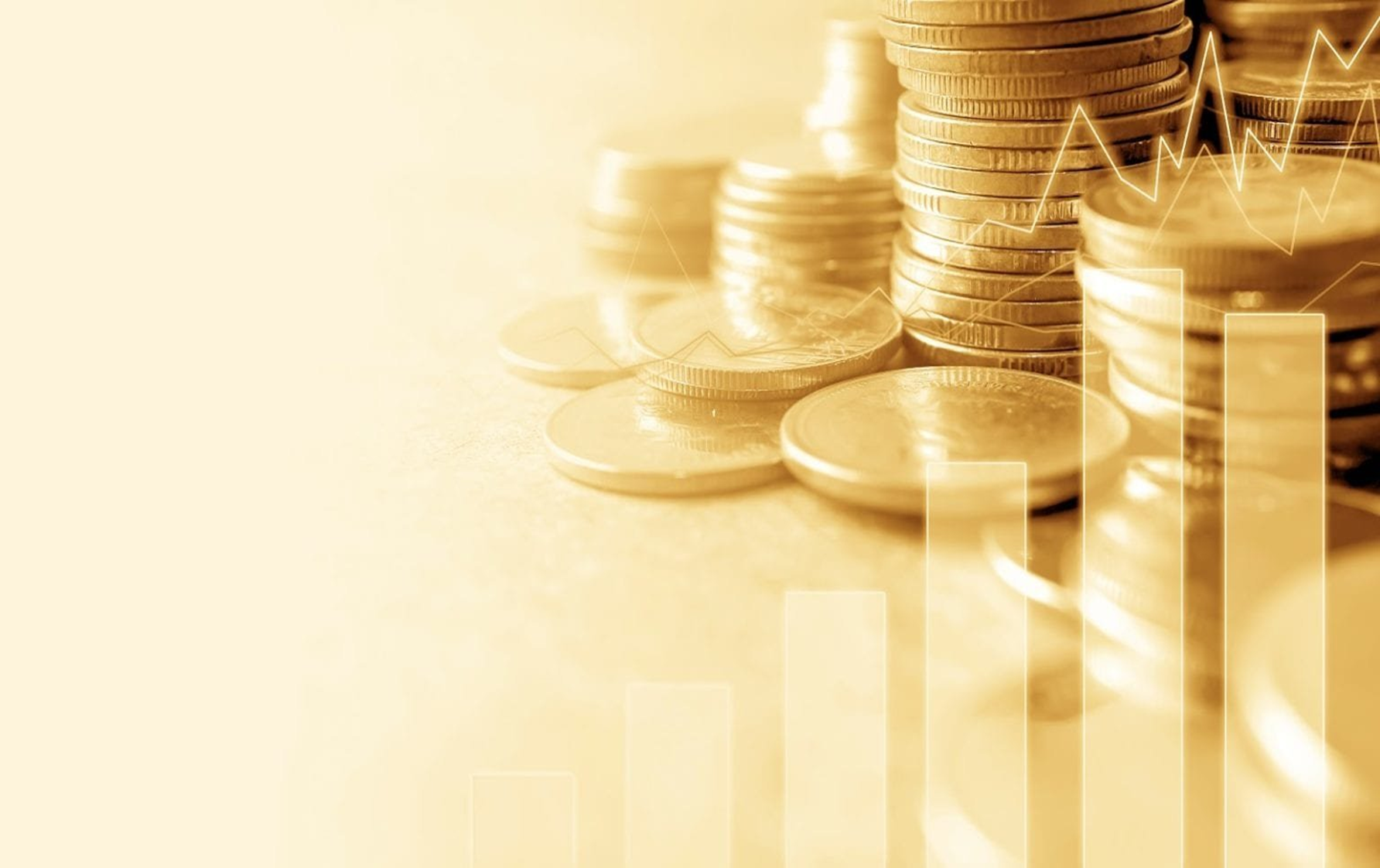 ОБЪЯСНИ
ПРЕДЛОЖИ
Это вопросы уточняющие. Они помогают увидеть проблему в разных аспектах и сфокусировать внимание на всех сторонах заданной проблемы.
Ребенок должен предложить свою задачу, которая позволяет применить то или иное правило. Либо предложить свое видение проблемы, свои идеи. То есть, ученик должен объяснить, как использовать то или иное знание на практике, для решения конкретных ситуаций.
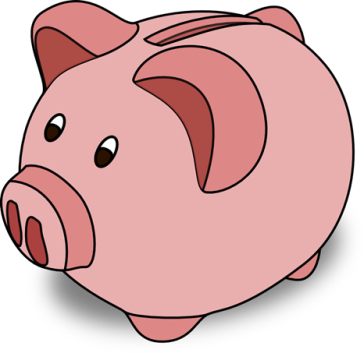 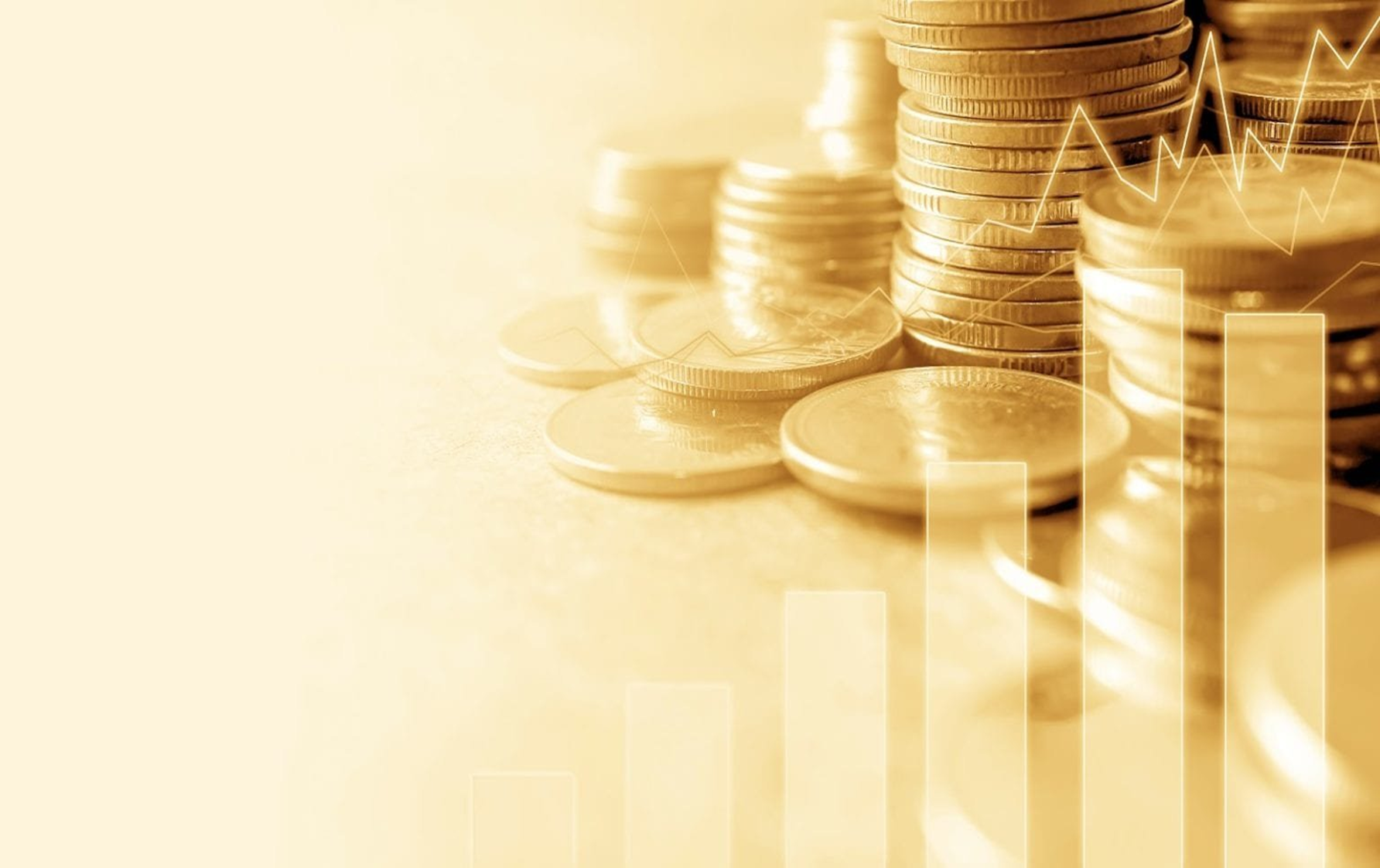 ПРИДУМАЙ
ПОДЕЛИСЬ
это вопросы творческие, которые содержат в себе элемент предположения, вымысла.
вопросы этого блока предназначены для активации мыслительной деятельности воспитанников, учат их анализировать, выделять факты и следствия, оценивать значимость полученных сведений, акцентировать внимание на их оценке.
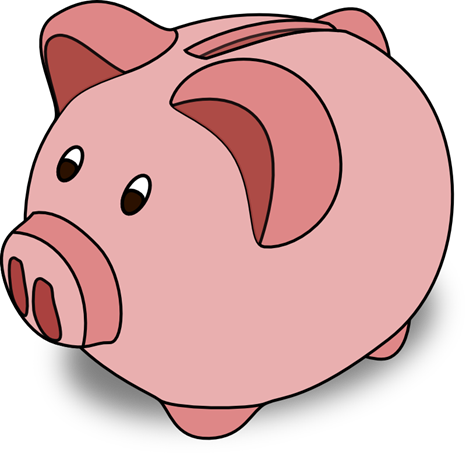 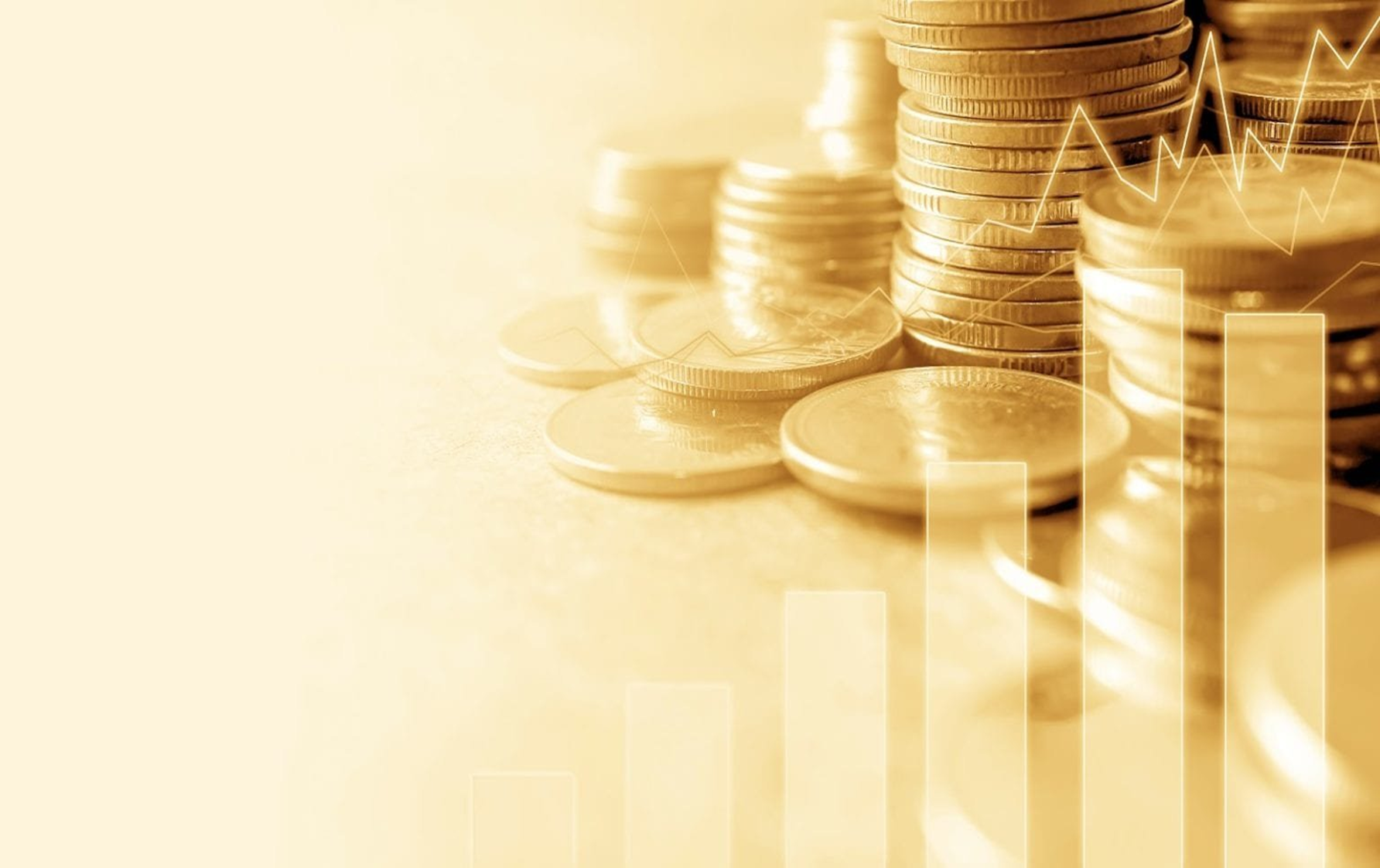 Использование «Кубика Блума» в процессе обучения имеет массу преимуществ. Вот некоторые из них:
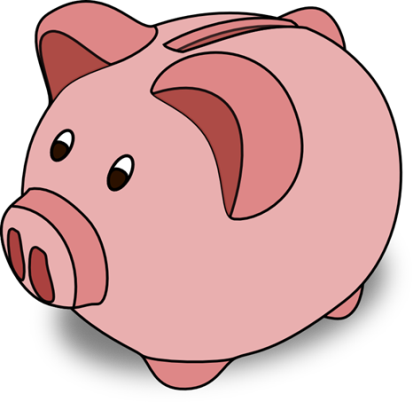 1.	Дети учатся воспроизводить знания. 
2.	Побуждает искать причинно-следственные связи.
3.	«Кубик Блума» предлагает посмотреть на предмет или объект с другой стороны, выяснить все его аспекты.
4.	Есть возможность проявить свою фантазию, придумать свой путь развития событий.
5.	 Развивается стратегическое мышление.
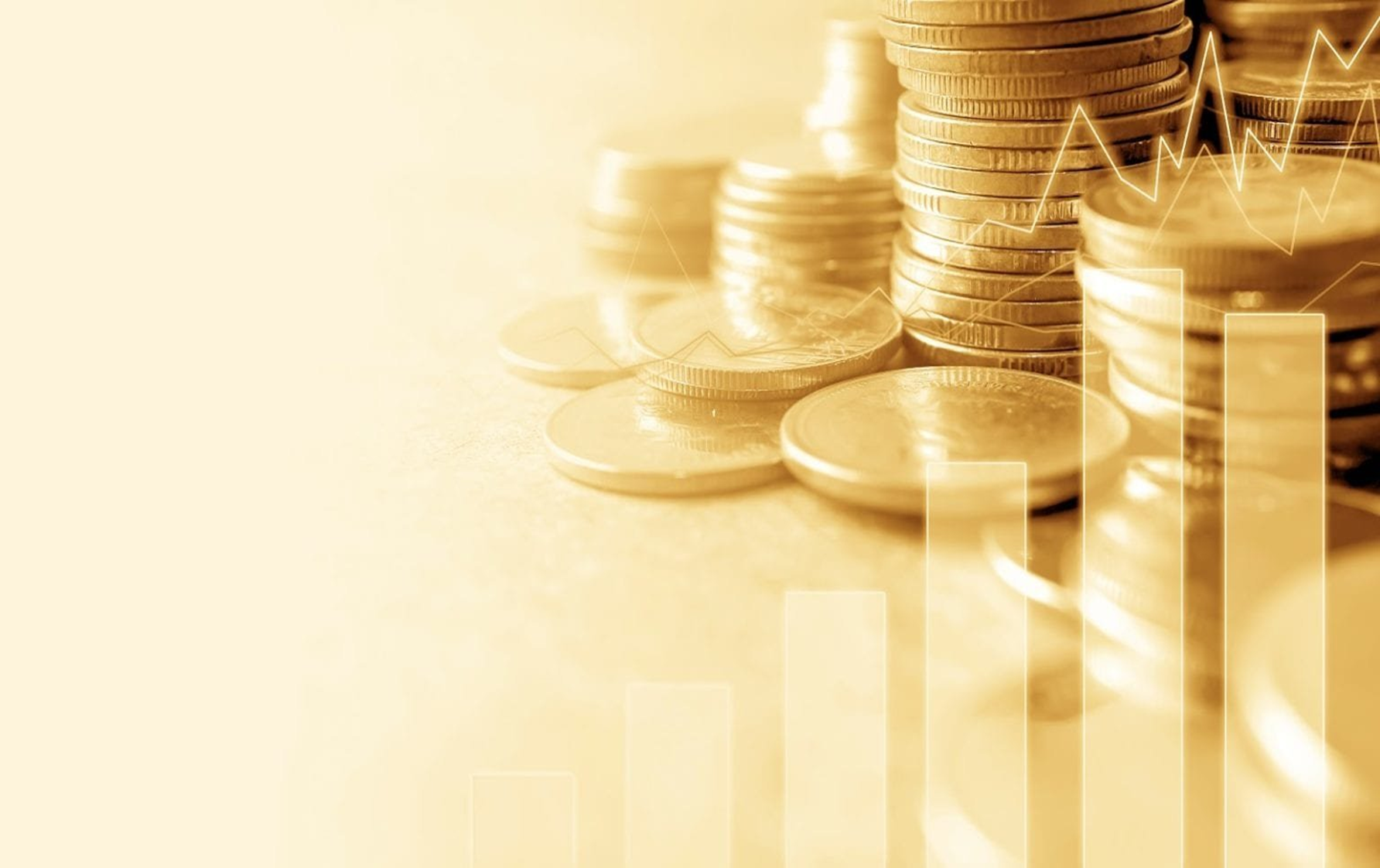 Этапы создания
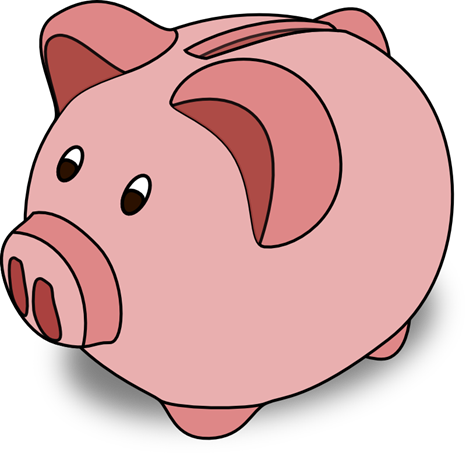 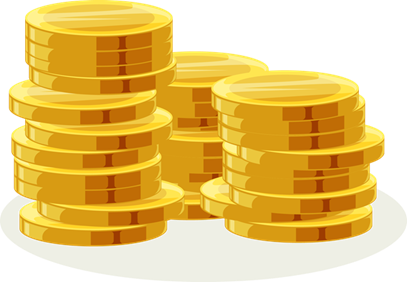 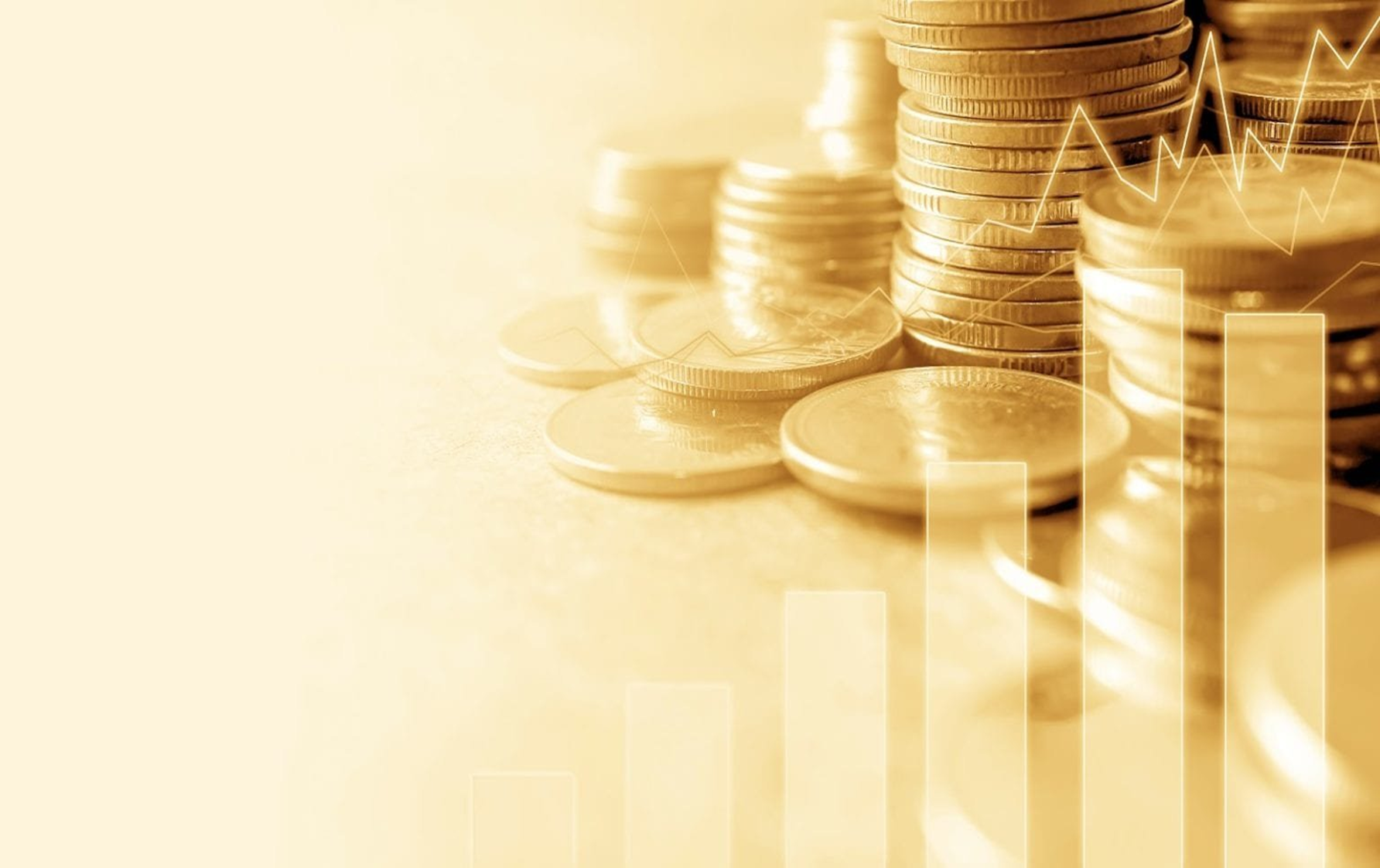 Этапы создания
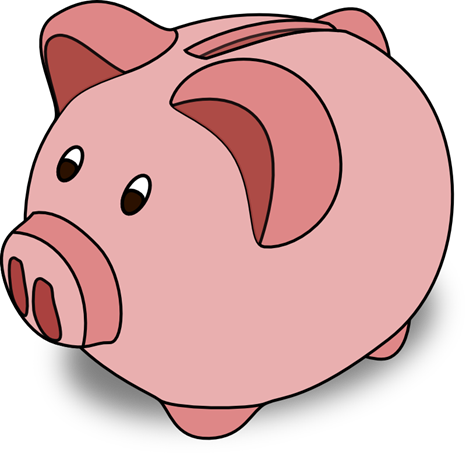 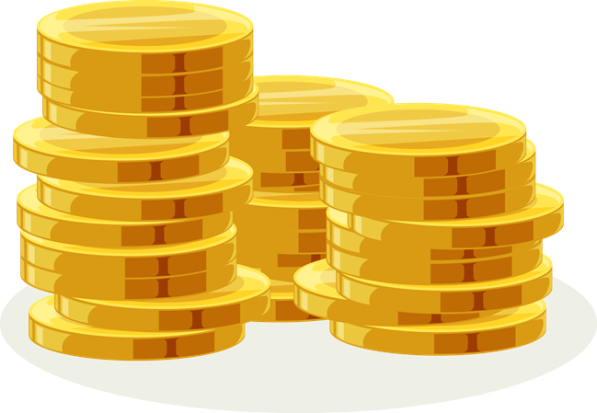 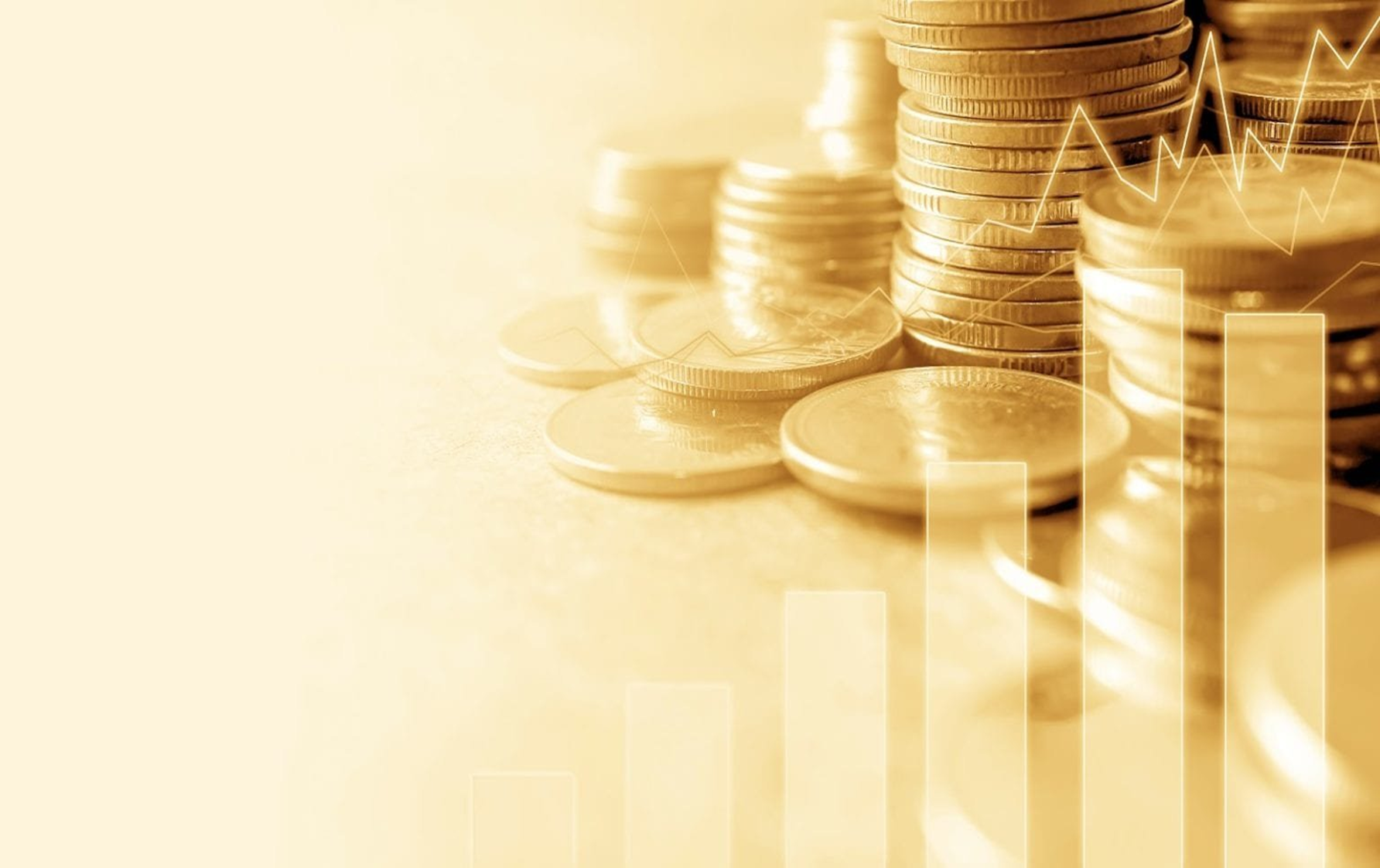 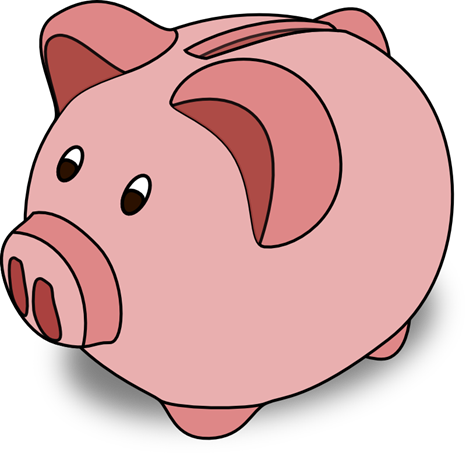 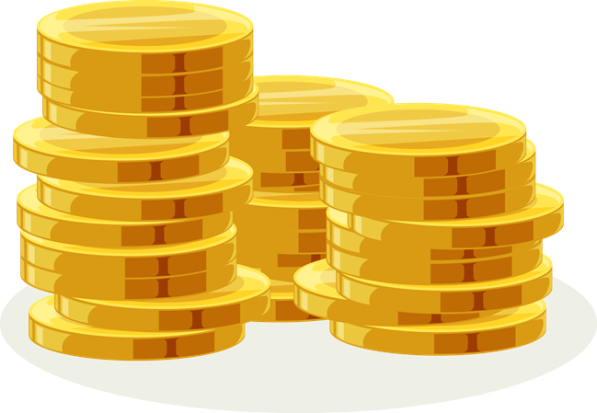 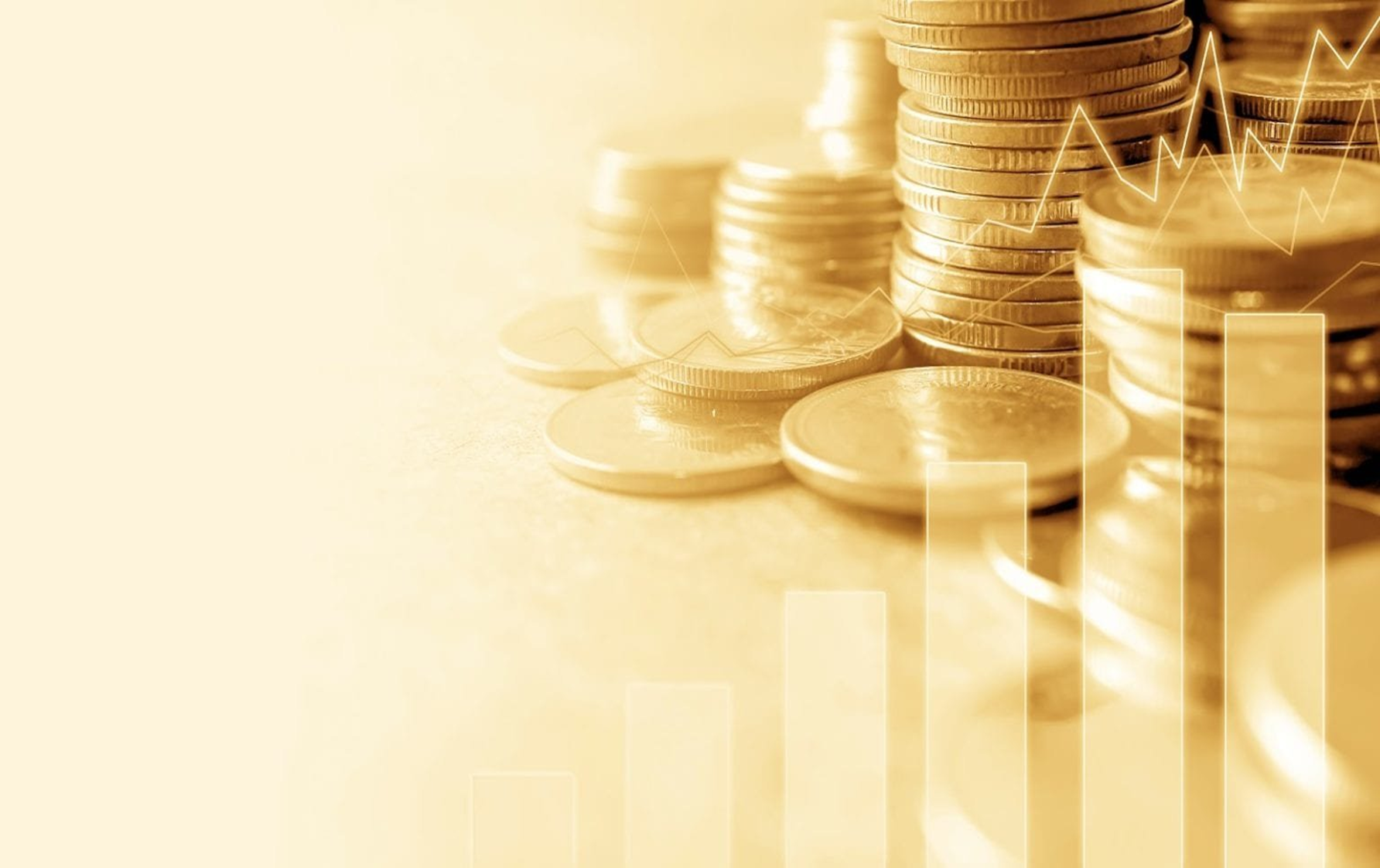 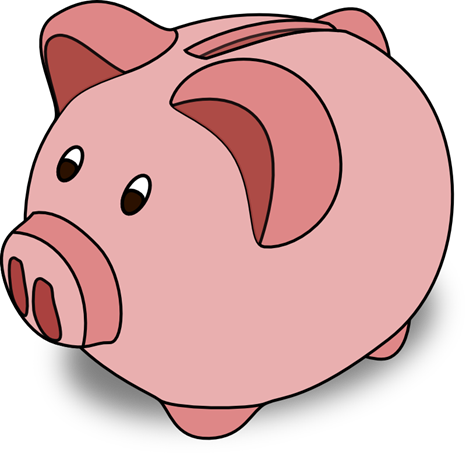 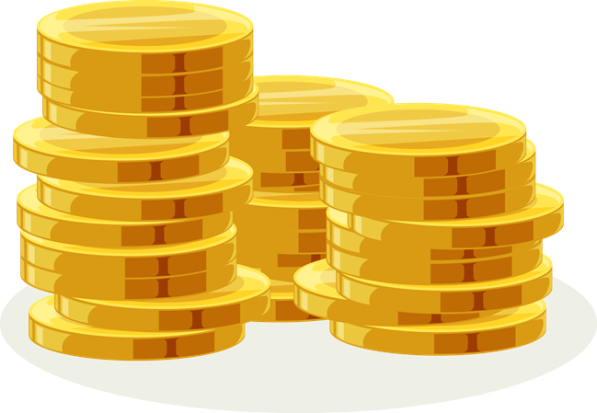 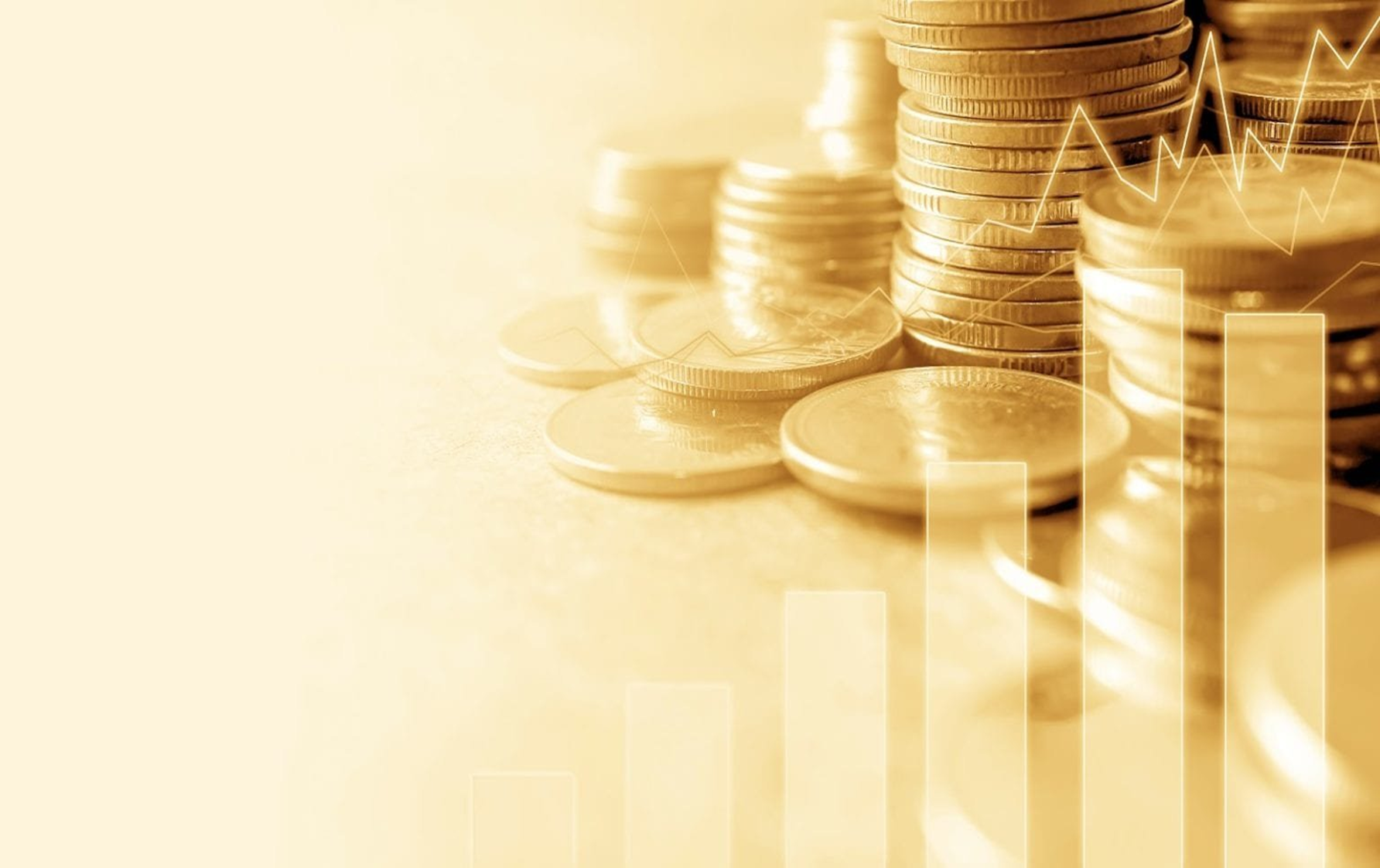 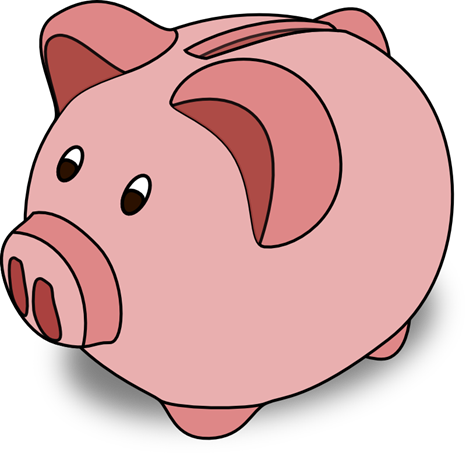 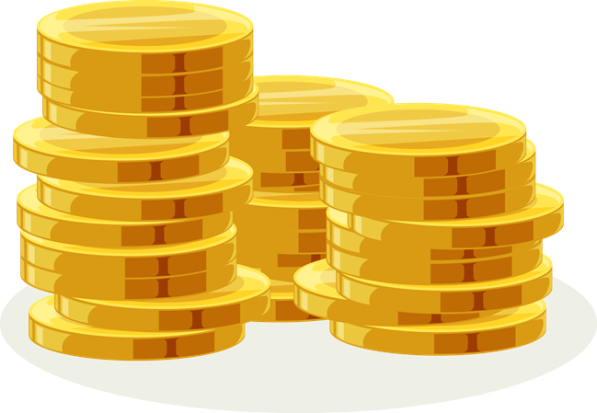 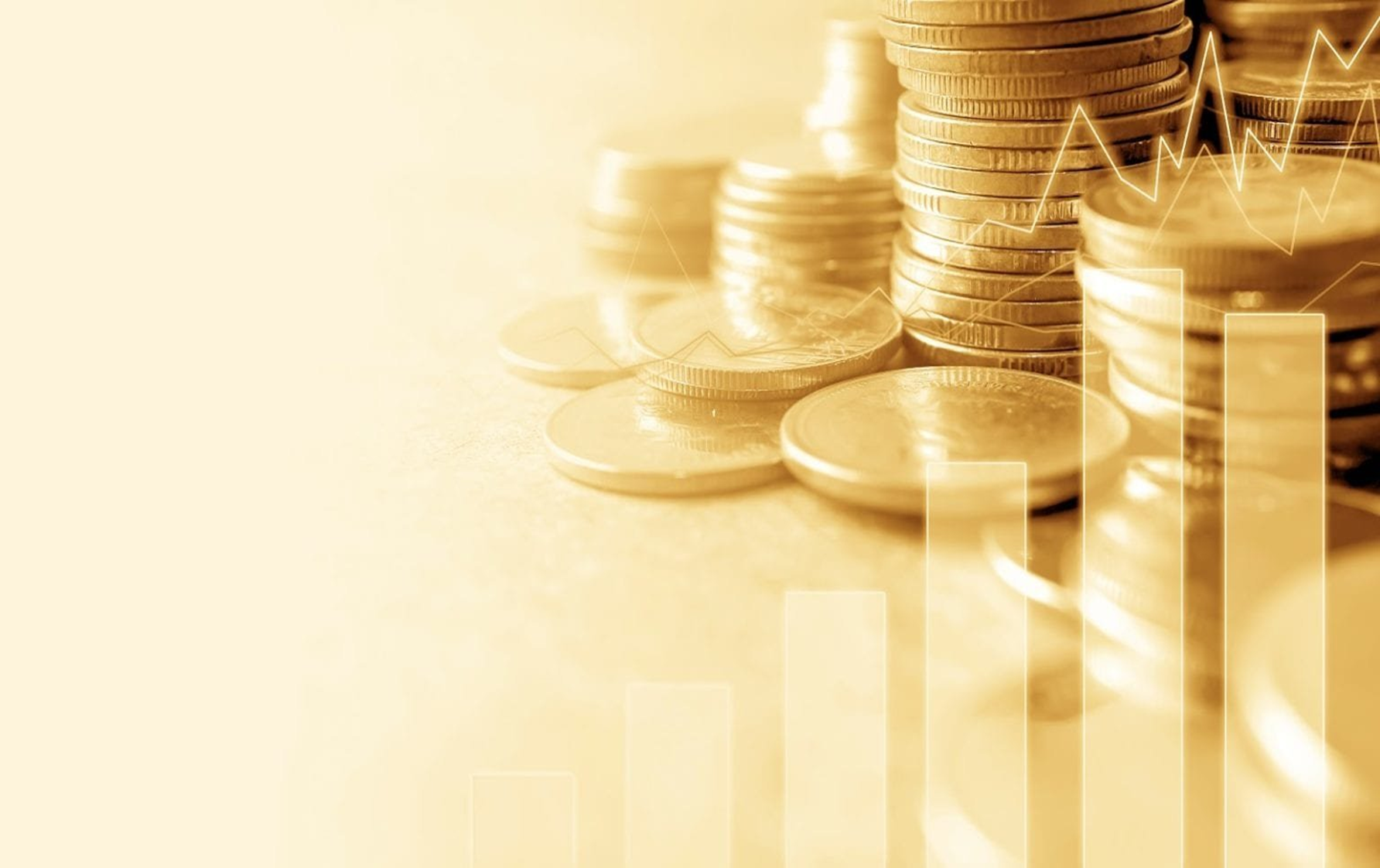 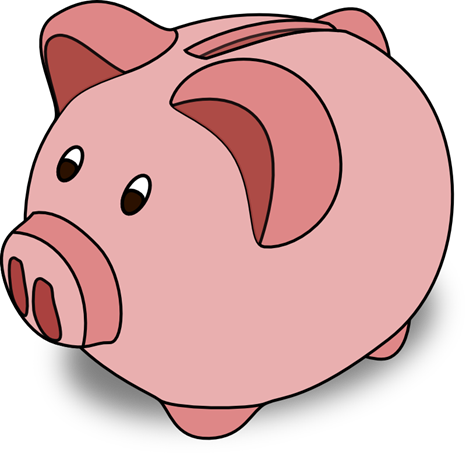 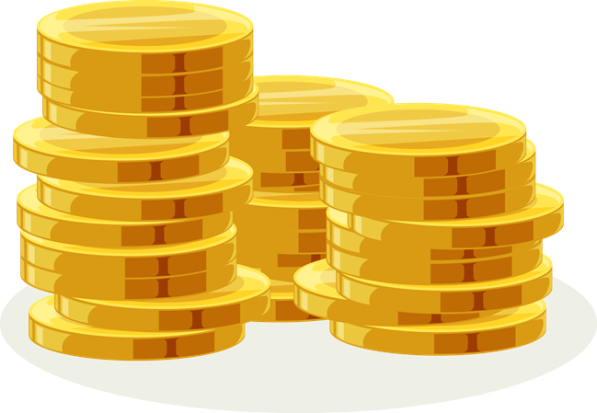 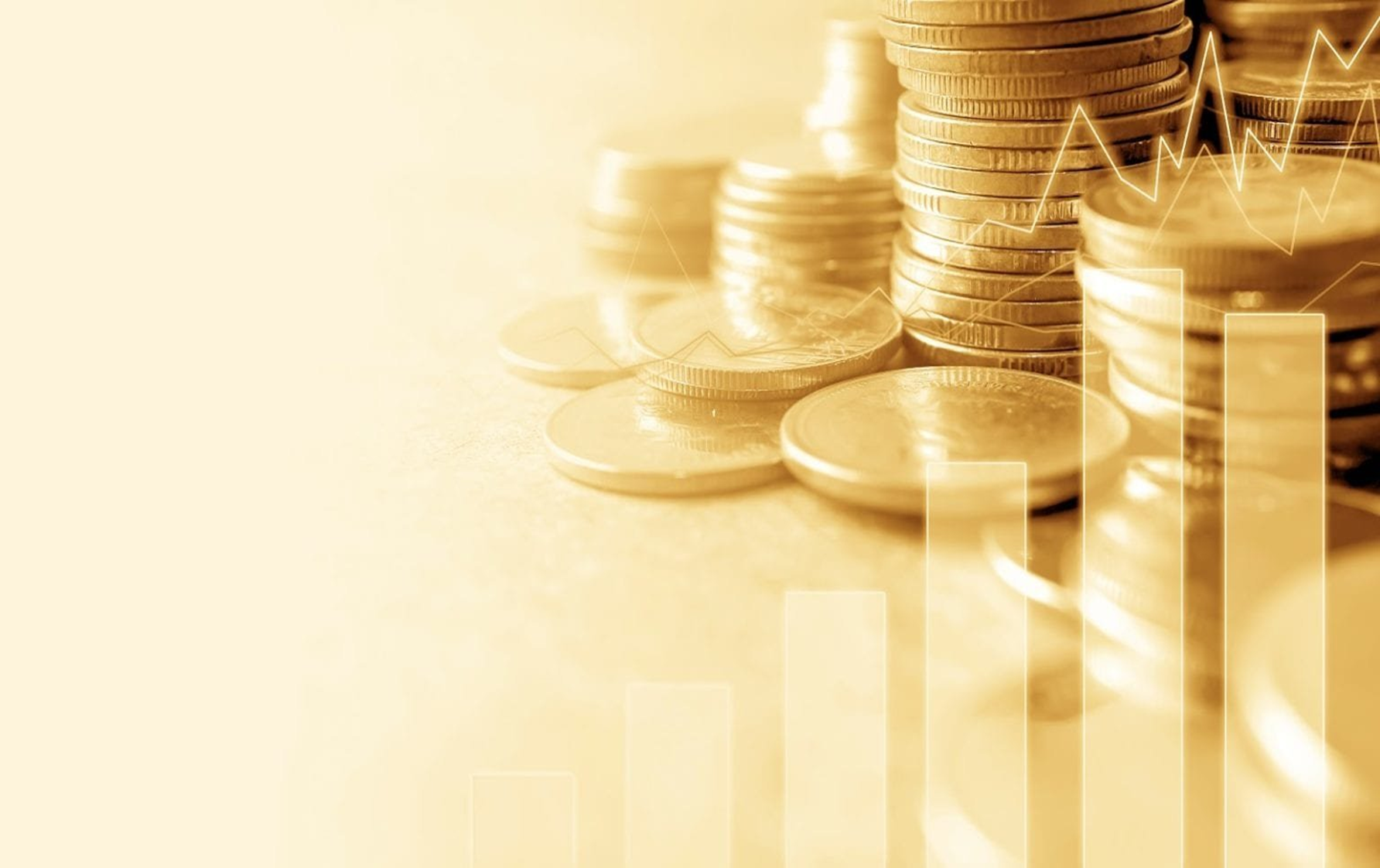 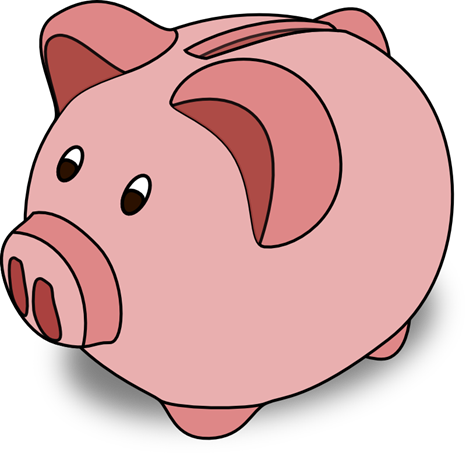 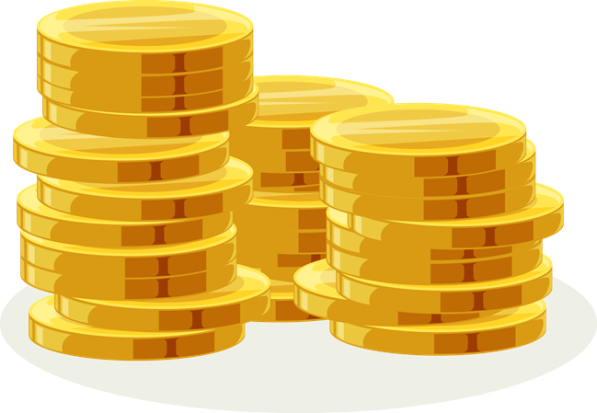 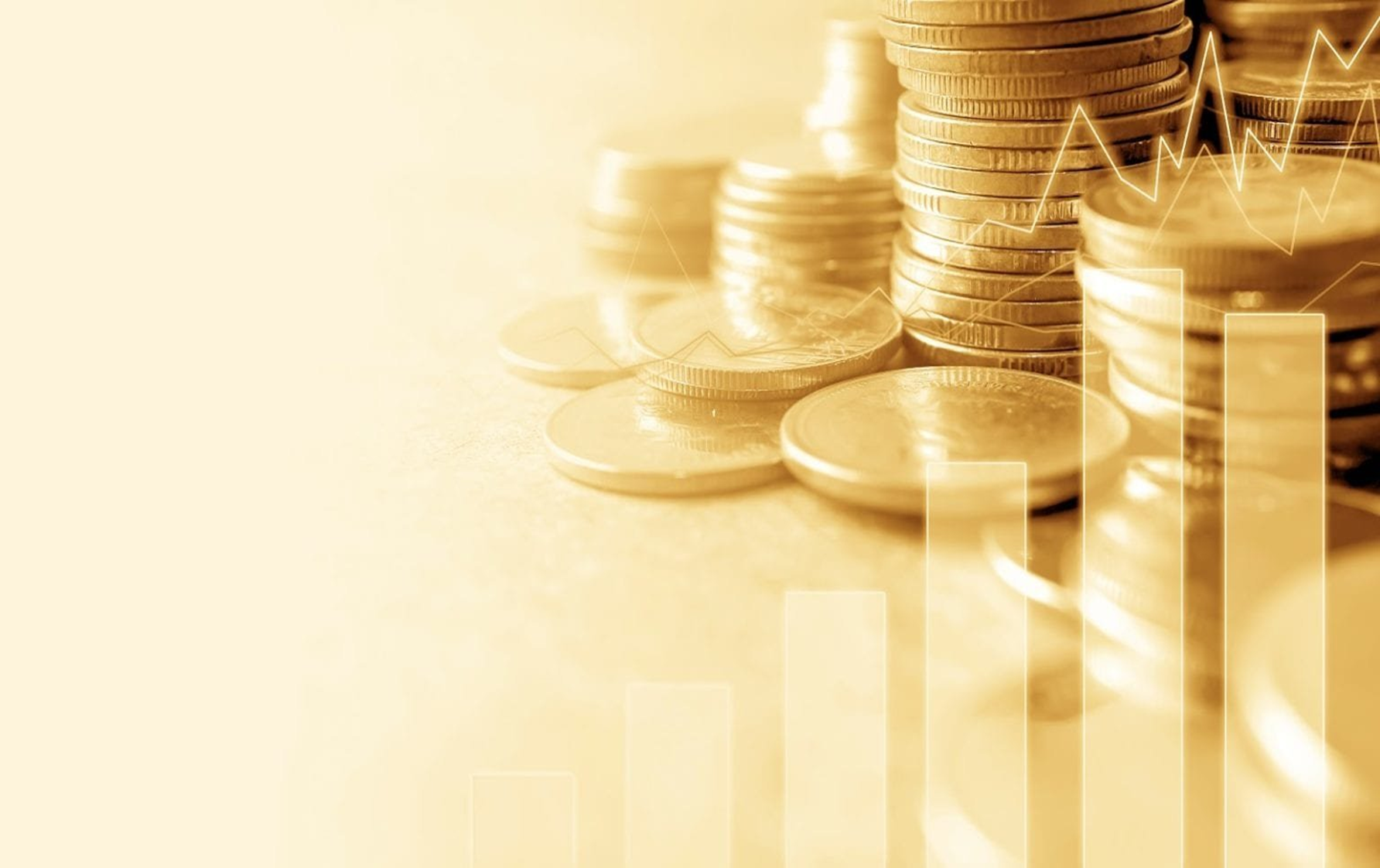 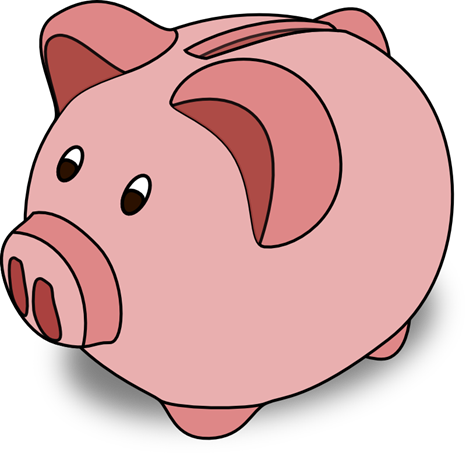 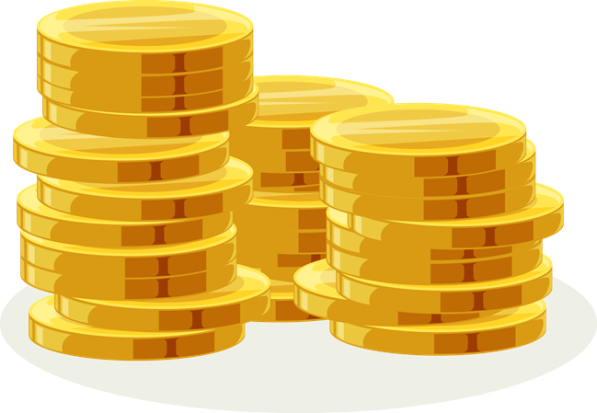 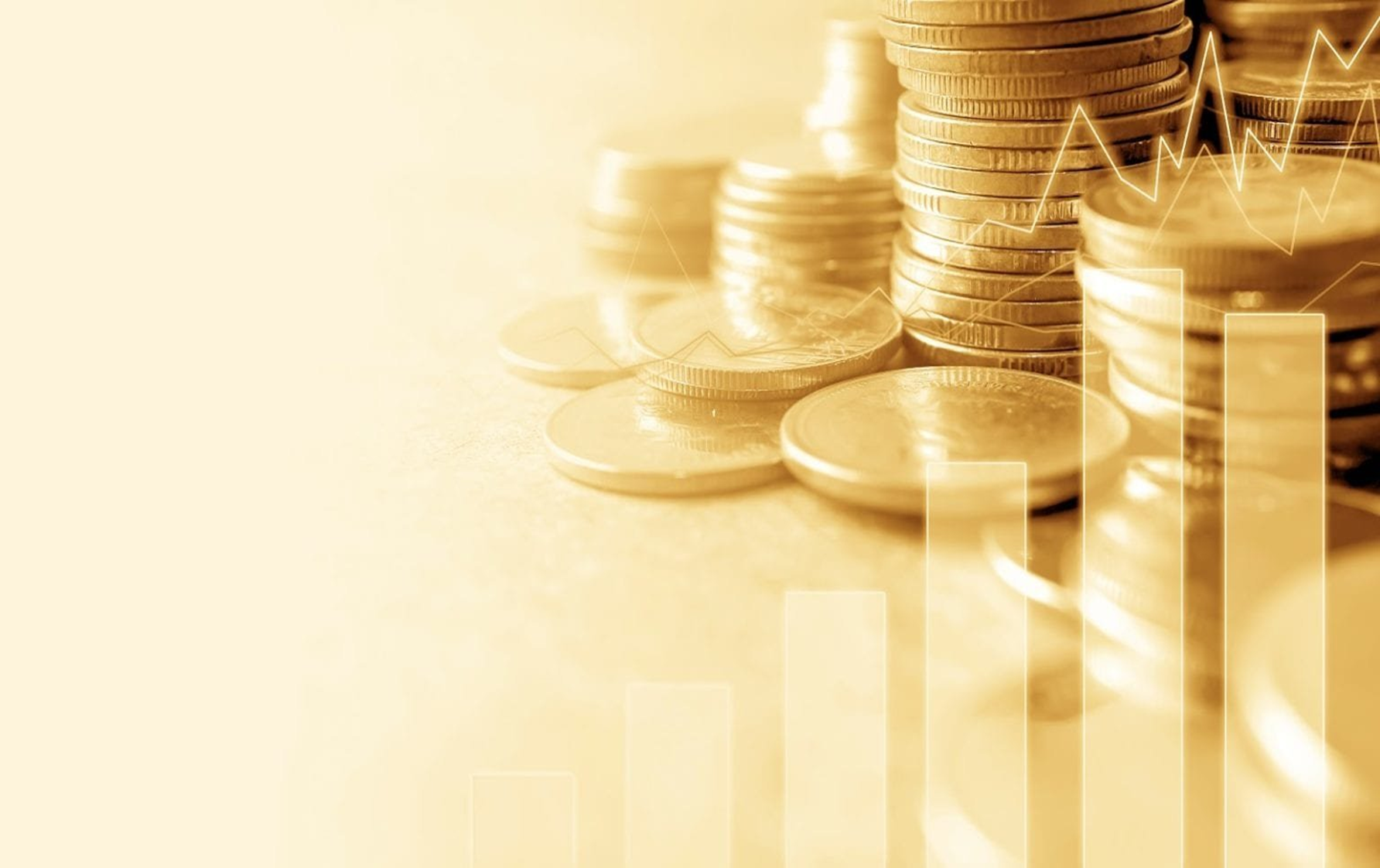 Этапы создания
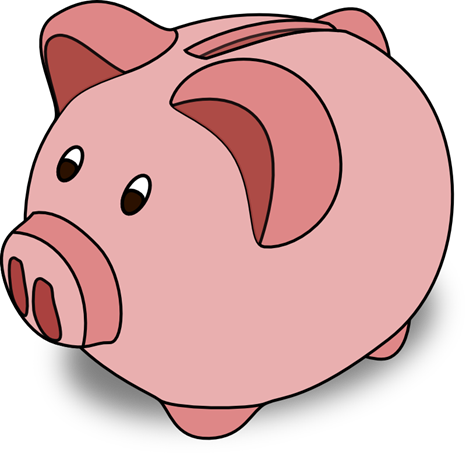 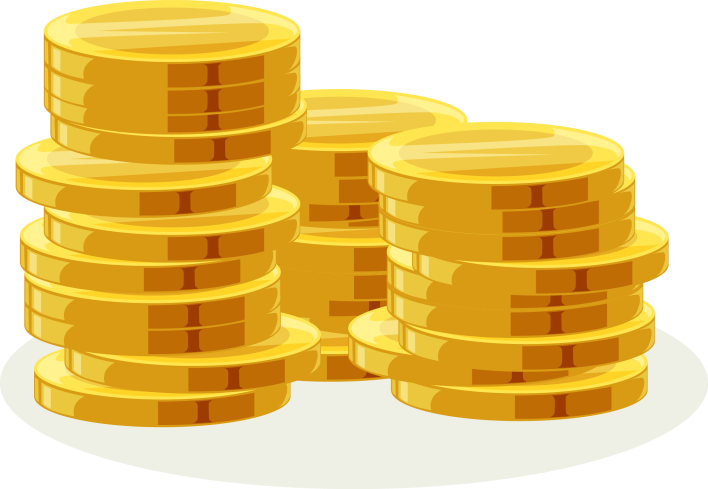 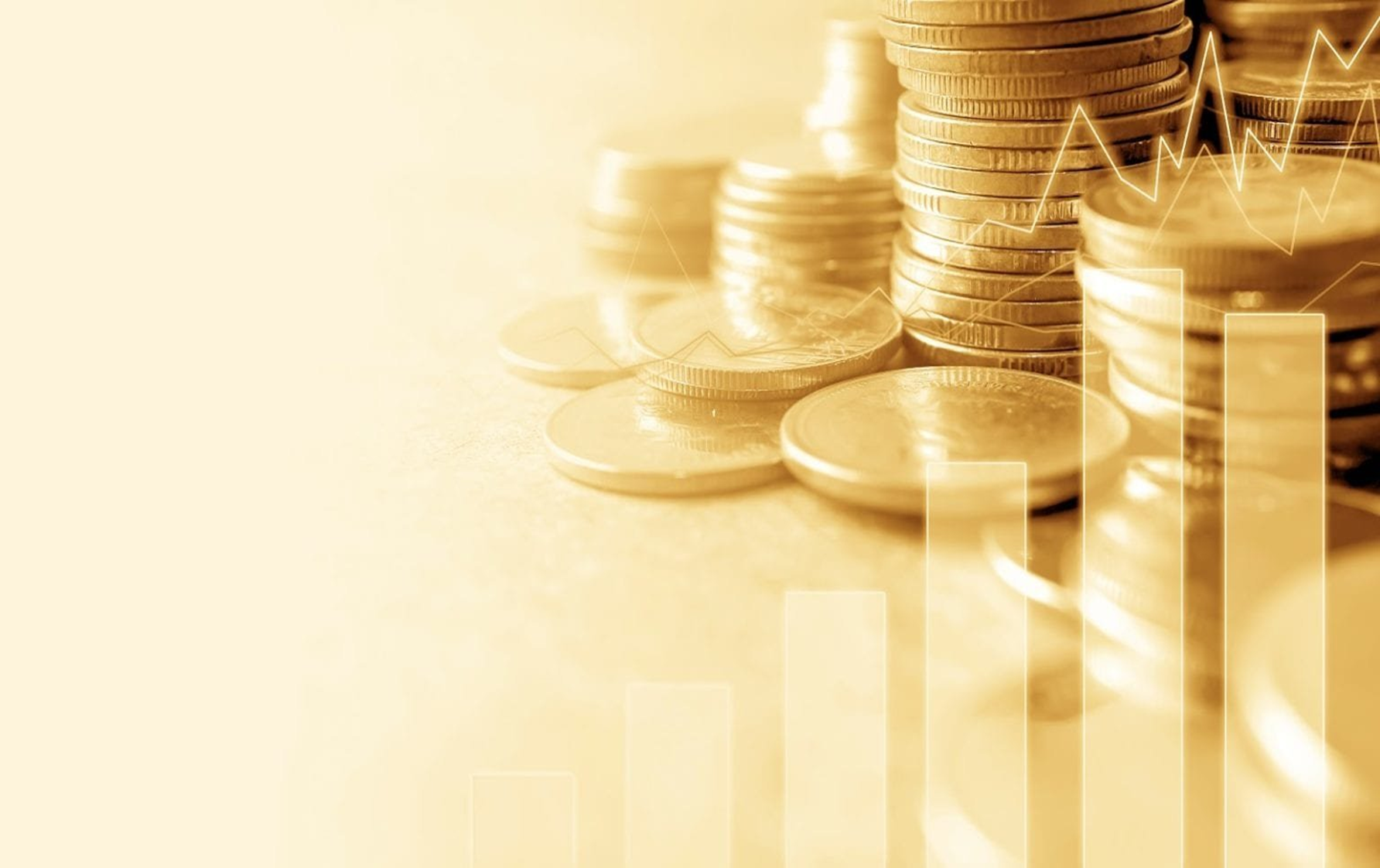 Таким образом, использование «Кубика Блума», является инновационной практикой, которая помогает в работе с детьми сформировать не только элементы критического мышления, что очень важно при формировании у детей мягких навыков, но и позволяет систематизировать полученные знания, сфокусировав внимание на всех сторонах заданной проблемы.
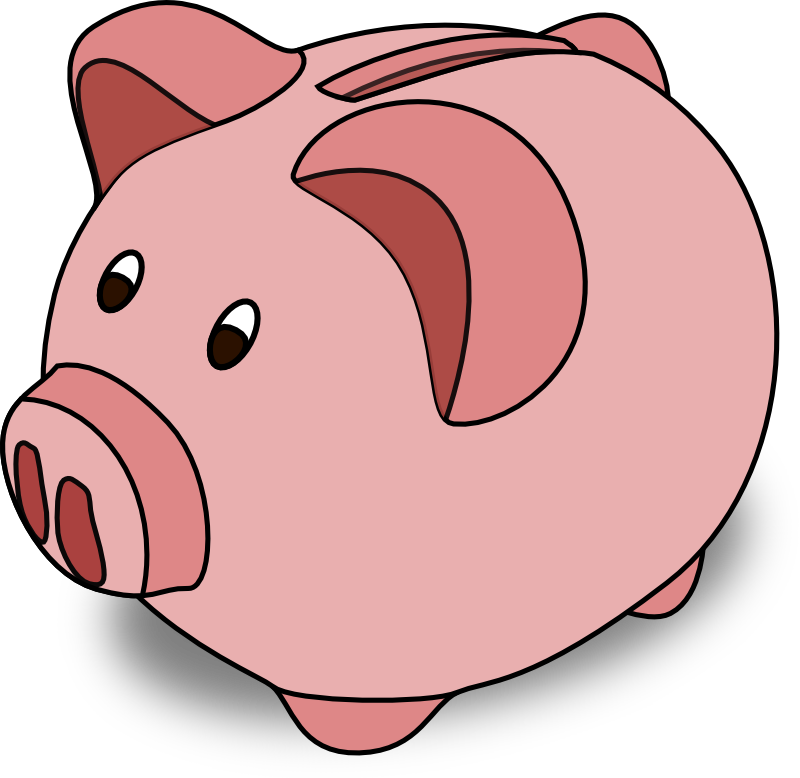 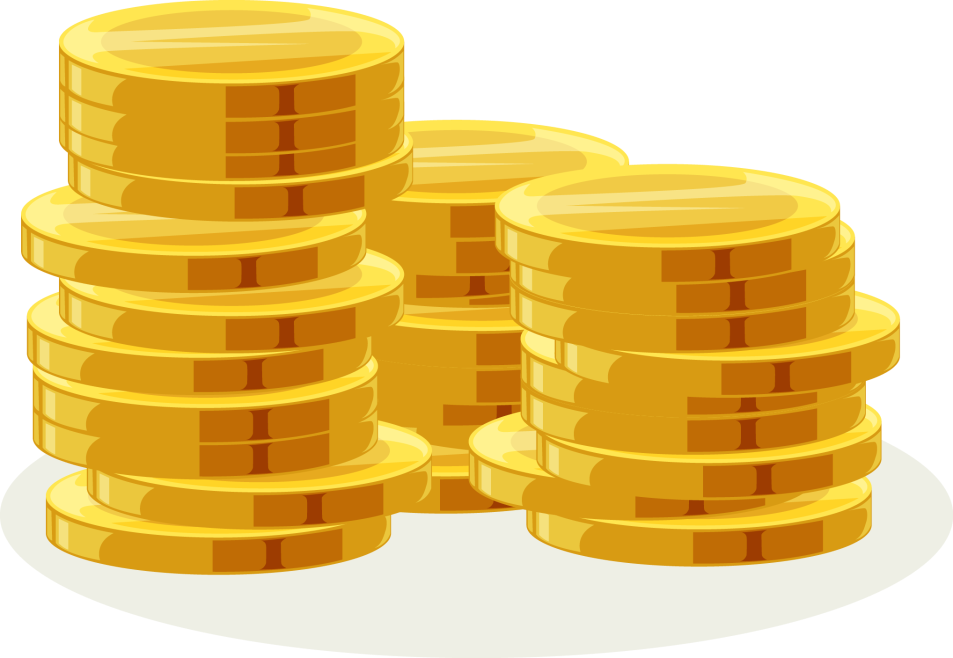